Human Trafficking 101: Victim Centered Response
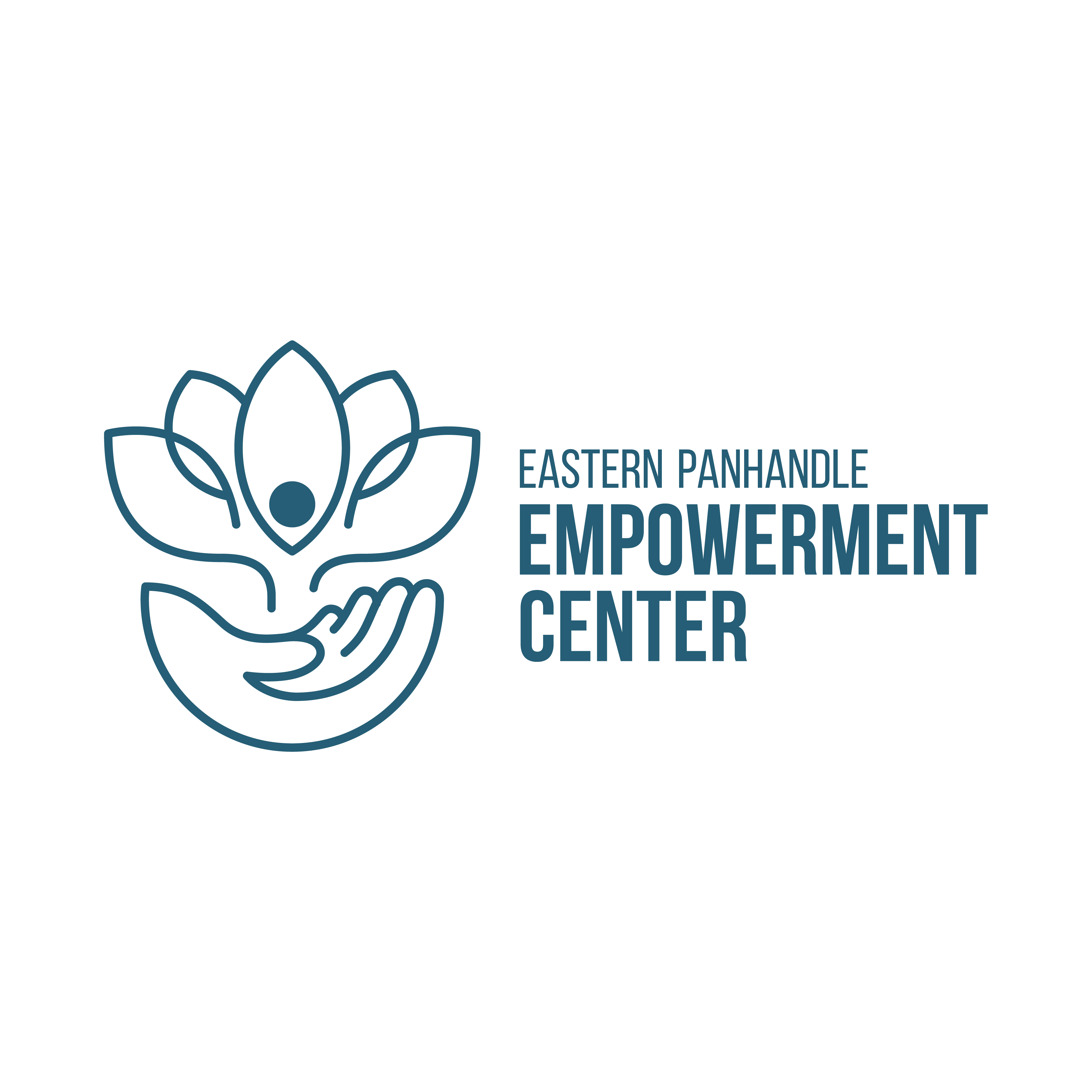 Katie Spriggs, MSW
Executive Director 
Eastern Panhandle Empowerment Center
Sex Trafficking:
the recruitment, harboring, transportation, providing, or obtaining of a person for a commercial sex act, in which a commercial sex act is induced by force, fraud, or coercion, 
OR in which the person induced to perform such an act has not yet attained 18 years of age. 
(via Trafficking Victims Protection Act (TVPA)
Human Trafficking: Defined
Human Trafficking: Defined
Labor Trafficking:
the recruitment, harboring, transportation, provision, or obtaining of a person for labor or services, using force, fraud or coercion for the purpose of subjection to involuntary servitude, debt bondage, or slavery.
(TVPA)
Using Force, Fraud or Coercion…
Similarities between DV/SA/HT
The Many Faces of Coercion
Any plan, scheme, or pattern
Beatings, burnings, sexual assault, starvation
Psychological abuses 
Document withholding
Debt bondage
Threats of deportation
Threats against family or friends
Drug/alcohol dependency 
Isolation
Allowing one call home per week, with trafficker right beside of them
Coercion: WV Definition
WV state law definition:
 “Coercion” means:
(A) The use or threat of force against, abduction of, serious harm to or physical restraint of an individual;
(B) The use of a plan, pattern or statement with intent to cause an individual to believe that failure to perform an act will result in the use of force against, abduction of, serious harm to, physical restraint of or deportation of an individual;
(C) The abuse or threatened abuse of law or legal process;
(D) The destruction or taking of, or the threatened destruction or taking of, an individual’s identification document or other property; or
(E) The use of an individual’s physical or mental impairment when the impairment has a substantial adverse effect on the individual’s cognitive or volitional function.
Grooming
Types of Trafficking
Pimp controlled 
Gang controlled 
Familial trafficking
Survival Trafficking
Intimate partner trafficking
Trafficking vs. Smuggling
• Trafficking –
An offense against a person 
Trafficked persons are victims 
Does not require movement 
Involves compelled labor or service through force, fraud, coercion 
Traffickers may use smuggling debt as a means to control victims 
Traffickers maintain ongoing control over victims, even after the border is crossed
 Trafficking is exploitation based




Smuggling – 
An offense against the integrity of the U.S. borders; requires illegal crossing of the U.S. border 
The person being smuggled is cooperating;
 Smugglers typically make their money once the person being smuggled has reached the U.S. border; their “business relationship” with the immigrant then terminates 
Can become trafficking once a person is forced to provide labor or services
 Smuggling is transportation based
HT- here?
Prevalence
Based on a study done where 911  brave individuals aged 17-25 spoke of their experiences as a homeless youth
Prevalence
Significant risk factors include: 
 recent migration or relocation
substance use
mental health concerns
involvement with the child welfare system
 being a runaway or homeless youth

It can happen to anyone right?
But the real story is that while it can happen to anyone available evidence suggests that
 people of color and LGBTQ+ people are more likely to be trafficked than other demographic groups.
 That’s not a coincidence. Generational trauma, historic oppression, discrimination and other societal factors and inequities create community-wide vulnerabilities. 
Traffickers recognize and take advantage of people who are vulnerable in certain ways.
Who is most vulnerable?
Human Trafficking as a traumatic event
Limited availability of responsive services 
Know what services are available and what their limitations are 
Providers difficulty establishing trust with survivors 
Meet them where they are 
Understand that ‘coping’ looks vastly different for each person
Mandated treatment programs may be counter productive
Giving back choice is paramount 
Secrecy is a trademark of victims involved in sex trafficking; victims may not define their experience as abusive, or attempt to escape
Foreign-born trafficking victims face additional barriers related to language, culture, and isolation
Trauma is a defining life event with a complex course which can profoundly shape a victim's sense of self and others;
The victims' complaints, behaviors and symptoms are coping mechanisms (their original sources of strength may no longer be effective)
The primary goals of services are empowerment and recovery- not justice system success 
The service relationship is collaborative, with victim and provider having equally valuable knowledge, the victim can be an active planner and participant in services, his/her safety ensured, a priority placed on choice and self control, and trust developed over time (Harris & Fallot, 2001).
Responding to Human Trafficking as a trauma event
Trauma Bonding
The same person who causes the trauma, is also the only one helping them heal from it
Activity: Logic vs. Impulse
Human Trafficking Response
WV Human Trafficking Task Force
Established in 2015
Housed within the US Attorney’s office 
Meetings twice per year, with committees meeting more often 
Worked to develop a model process for victim services in the state
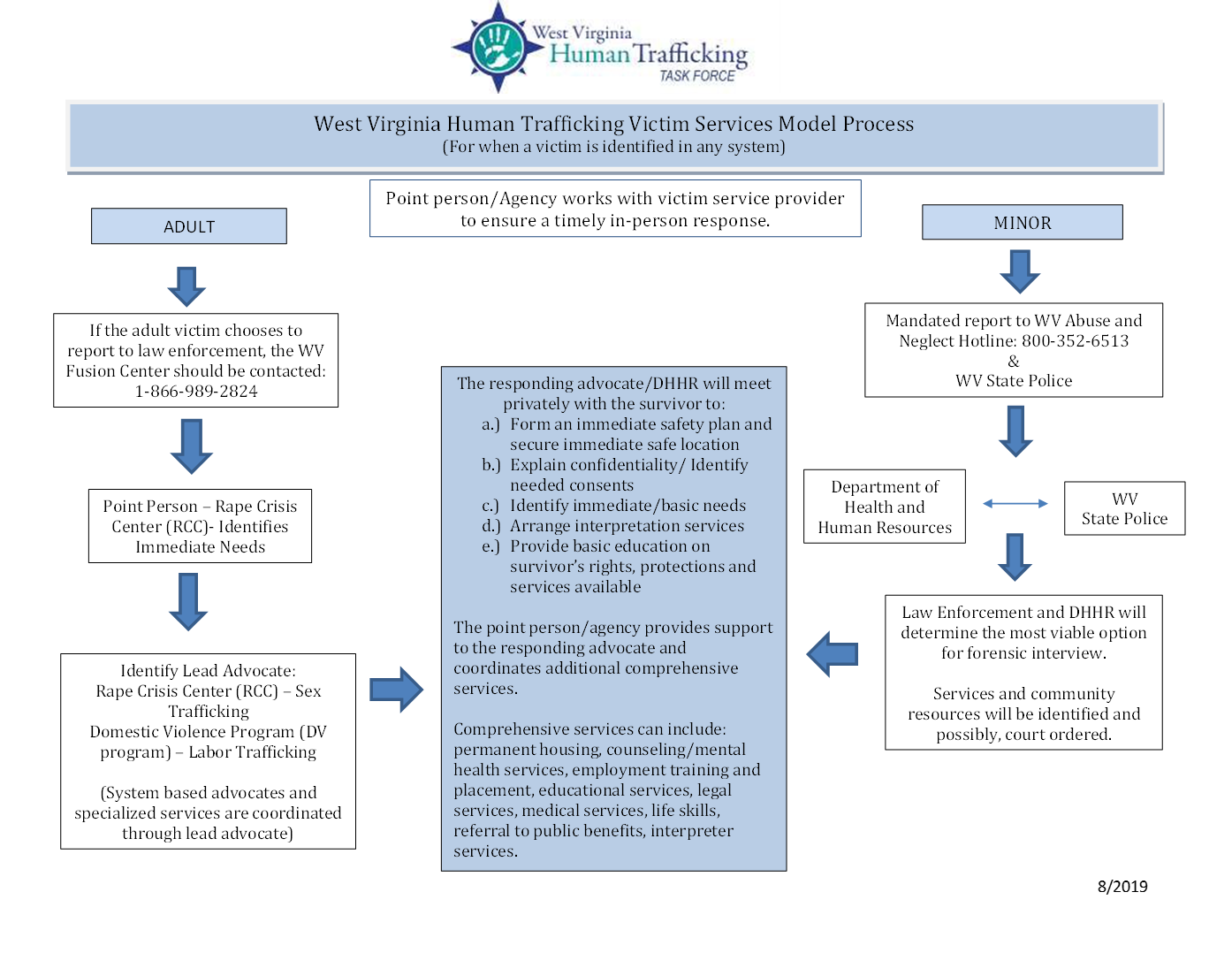 Sooooo Many Advocates
Trauma Informed Care
Critical Aspects of a HT Safety Plan
The elephant in the room
Down with the elephant
With respect to LE advocate involvement:
Victim’s were more likely to have a police report taken (59%-41%) 
The case was more likely to be investigated further (24%-8%) 
Expert testimony 
Know your peeps
SART TEAMS/DV Task Force!
Some things to note..
Trafficking does not require transportation 
 Human trafficking is different from human smuggling 
Physical force or physical bondage is not always required 
 Human trafficking can occur in legitimate businesses  
Initial consent or voluntary migration is irrelevant 
 Human trafficking is likened to forced labor, involuntary servitude, and modern-day slavery
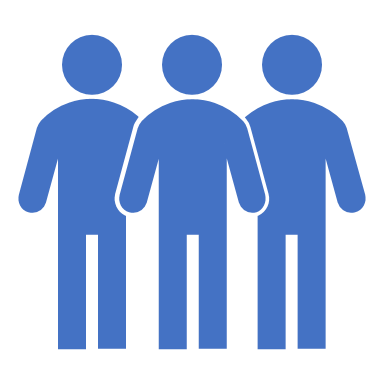 Questions/thoughts/comments
Katie Spriggs, MSW 
Kspriggs@swcinc.org